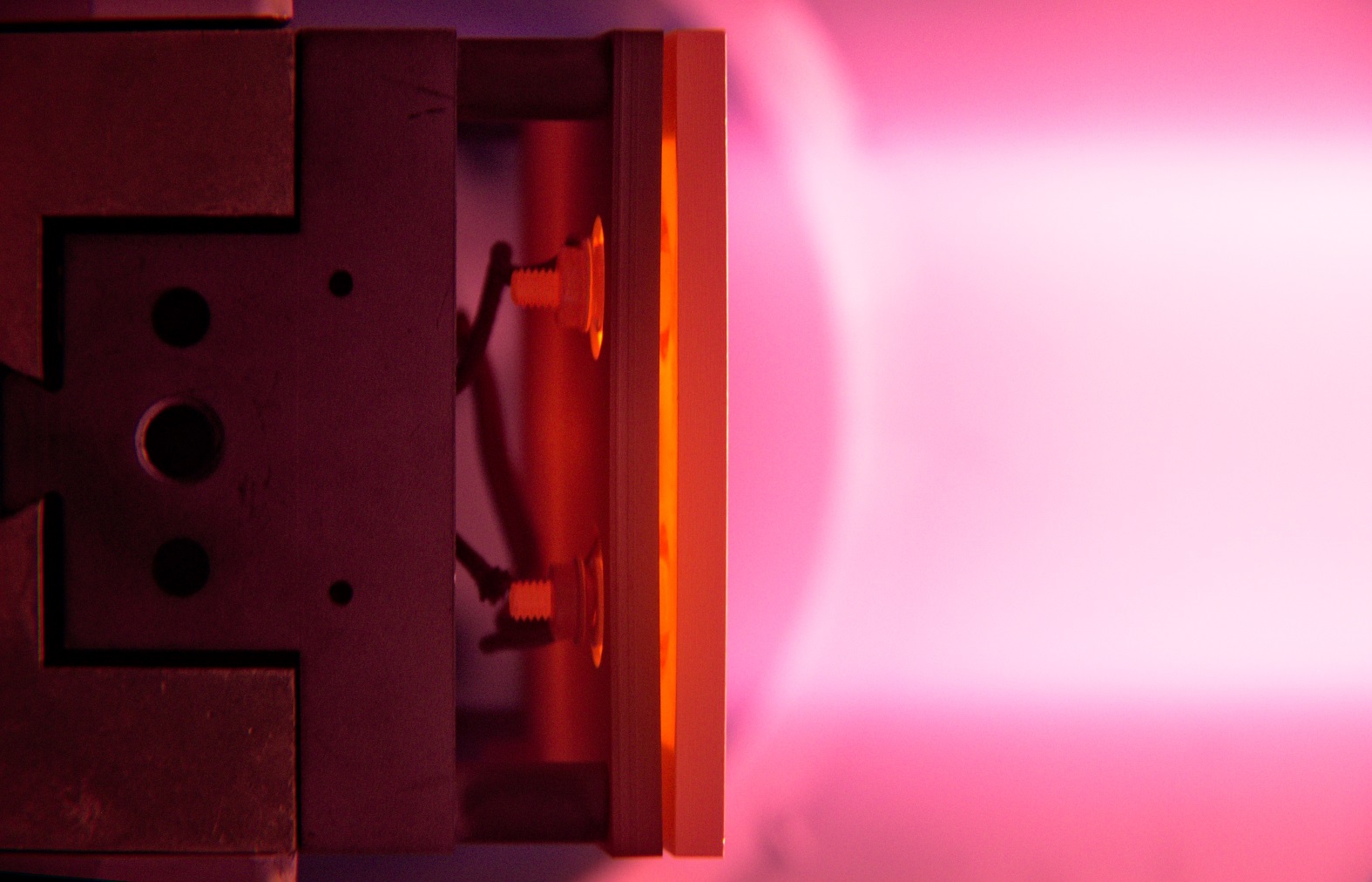 WPPWIE SPA Kick Off
14th March 2023  I  M. Wirtz, D. Dorow-Gerspach, M. Gago, et al.
Forschungszentrum Jülich GmbH, Institut für Energie- und Klimaforschung, 52425 Jülich, Germany
Environmental conditions
Plasma loads:
Neutrons:
Steady state heat loads:
up to 14 MeV
defects
transmutation
sputtering
hydrogen
helium
up to 20 MWm-2 in ITER(lower loads in DEMO)
(disrupt., ELMs, VDEs)
crackings
melting
dust formation
very high thermalloads
Transient thermal loads:
recrystallization
failure of joints
up to 60 MJm-2
plasmaexposure
neutrons
Experimental devices
JUDITH 2
PSI-2
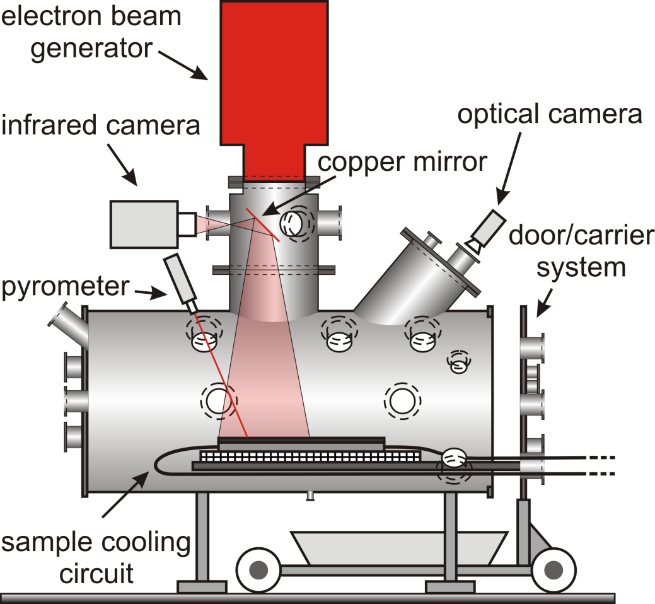 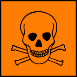 Stationary loads
D, He, Ar plasma
plasma column Ø 60 mm
ion flux ≤ 1023 m-2s-1
incident Ei (bias) 10 – 300 eV

ELM-like heat pulse
Nd:YAG laser l 1064 nm
laser energy 32 J
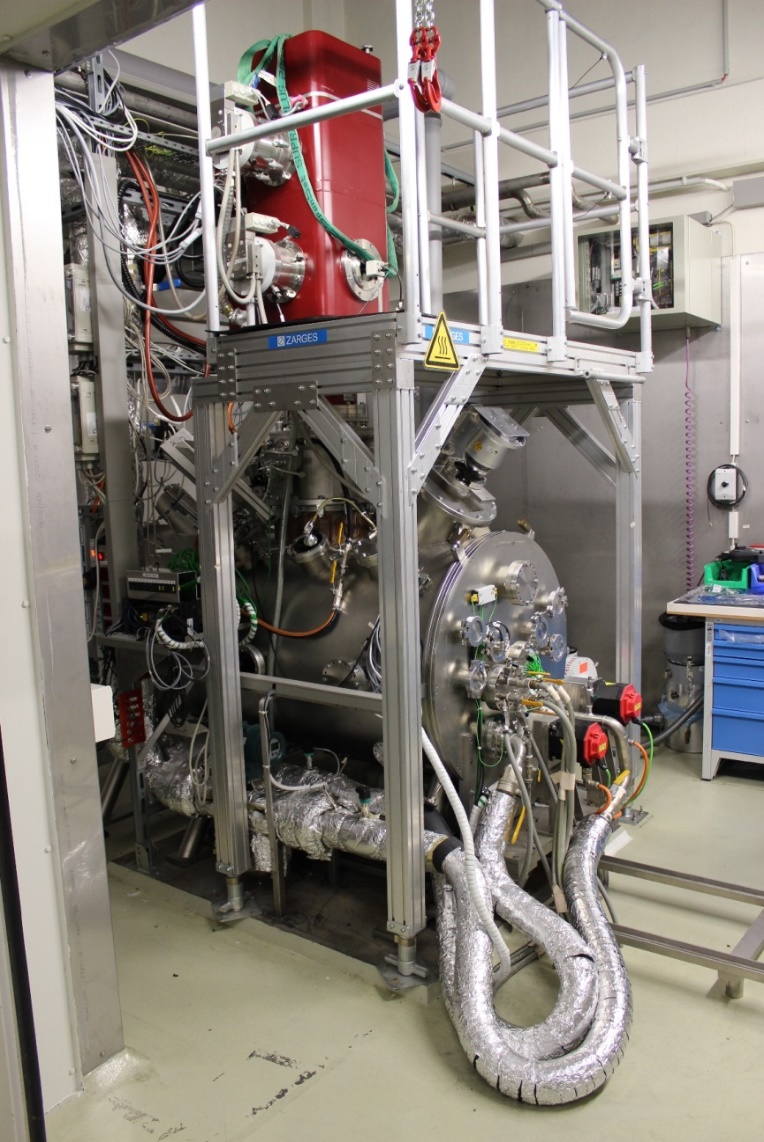 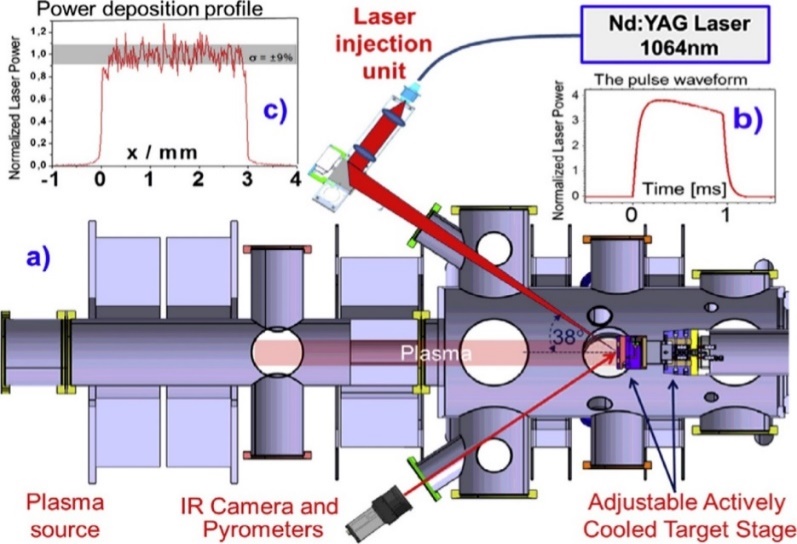 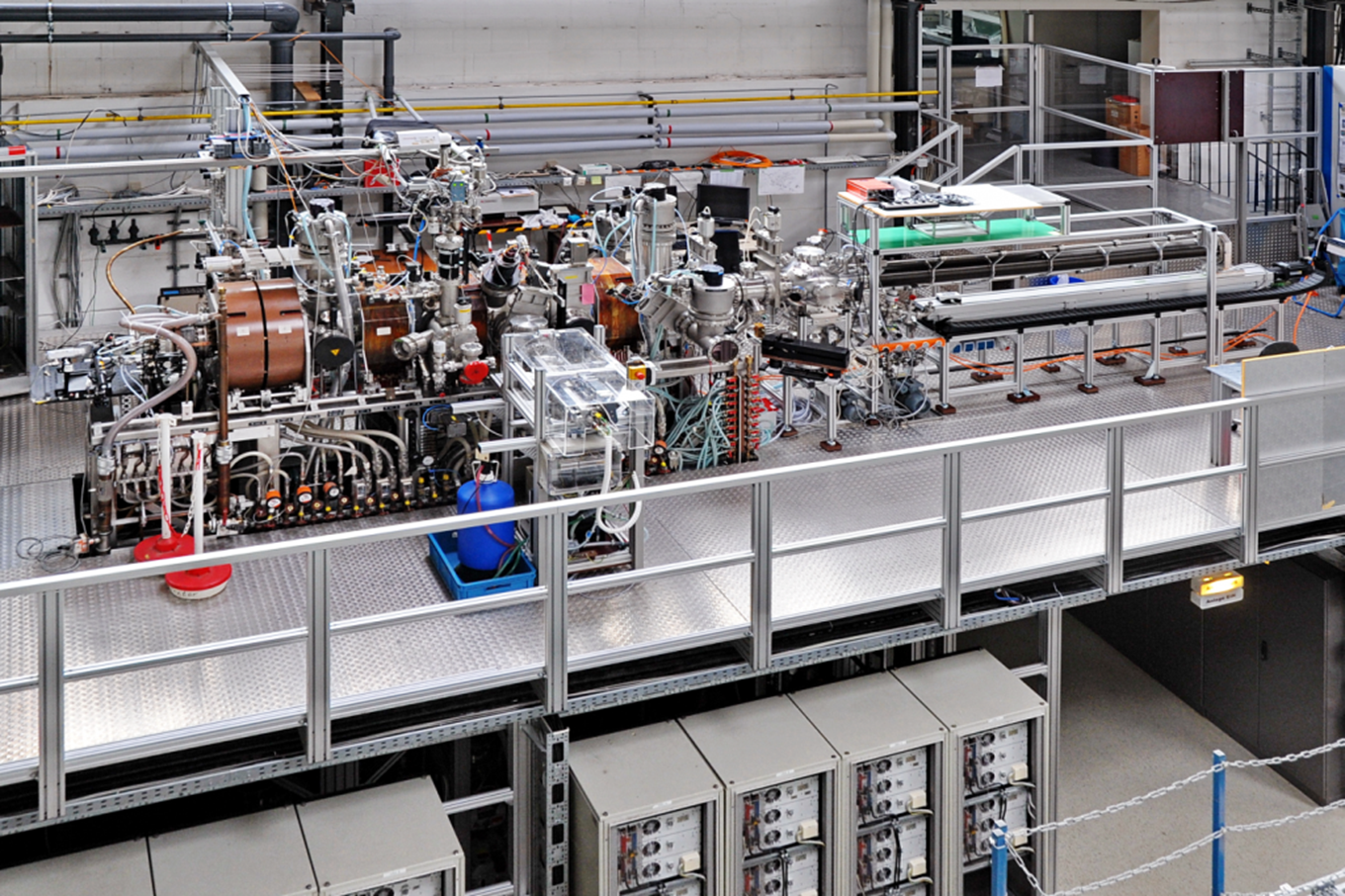 Machine parameters 
total power:	200 kW
acc. voltage:	40 – 60 kV
irrad. area:	40 × 40 cm2
power density:	≤ 2 GWm-2
pulse length:	5 µs – cont. 
beam FWHM:	3 – 12 mm
	(typ. 8 – 10 mm)
Cooling circuit
temperature:	20 – 120 °C max. pressure:	4 MPa
max. flow:	200 l/min
cooling power:	≤ 150 kW
monitoring of water quality
tpulse
Low pulse number HHF testing procedure
Definition ‟base temperature”: The surface temperature of the material before each transient pulse: Tbase
Tbase = RT, 400 °C, 1000 °C
Pulse shape: rectangular
Pre-Qualification: 100/1000 pulses of Dt = 1 ms
Power density Labs = 0.19/0.38 GW/m2 (FHF = 6/12 MW/m2s1/2)
Labs
Tsurf
Transient load
Lmax
Tbase
t
t
0
tpulse
High pulse number HHF testing procedure
Definition ‟base temperature”: The surface temperature of the material before each transient pulse: Tbase
Tbase = 700 °C, 1200 °C
Pulse shape: rectangular
Qualification: 104 - 106 pulses of Dt = 0.5 ms
Power density Labs = 0.14/0.27/0.41/0.55 GW/m2 (FHF = 3/6/9/12 MW/m2s1/2)
Labs
Tsurf
Transient load
Lmax
Tbase
t
t
0
Qualification criteria for new materials
Location of damage/cracking thresholds (low pulse number test)
elevated temperatures (400 °C and 1000 °C) 
0.19 GW/m² (100 pulses) and 0.38 GW/m² (100/1000 pulses)

Better performance (higher threshold values)
→ high pulse number tests at 0.27 GW/m² (700 °C and 1200 °C) 

Same behaviour 
→ detailed investigation of the surface roughness/crack formation

Better behaviour (lower roughness/crack parameters)
→ high pulse number tests at 0.27 GW/m² (700 °C and 1200 °C)
Summary
Broad range methods/devices to characterize/qualify different materials and components under fusion relevant conditions:
stationary plasmas (PSI-2, JULE-PSI)
electron and laser beam for thermal shock tests (JUDITH 2/3, PSI-2, JULE-PSI)
mechanical, thermal and other analytic methods to characterize material/components before and after testing

Strong interconnection to other subprojects as well as work pages MAT, PRD and DIV allows a much better coordination/planning of tests and identification of interesting material and components designs.